SWOT Template
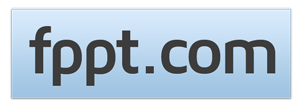 Strengths
Weaknesses
Edit text here
Edit text here
Edit text here
Edit text here
SWOT
Analysis
Opportunities
Threats
Edit text here
Edit text here
Edit text here
Edit text here